\ МКОУДОД Дом детского творчества  II региональный фестиваль «Урок вне урока»  мероприятие «Поставьте памятник солдатке».                                                                      Автор:                                             педагог дополнительного                                                                                     образования ВКК                                                                                         Ильина с.втегульдет  2012
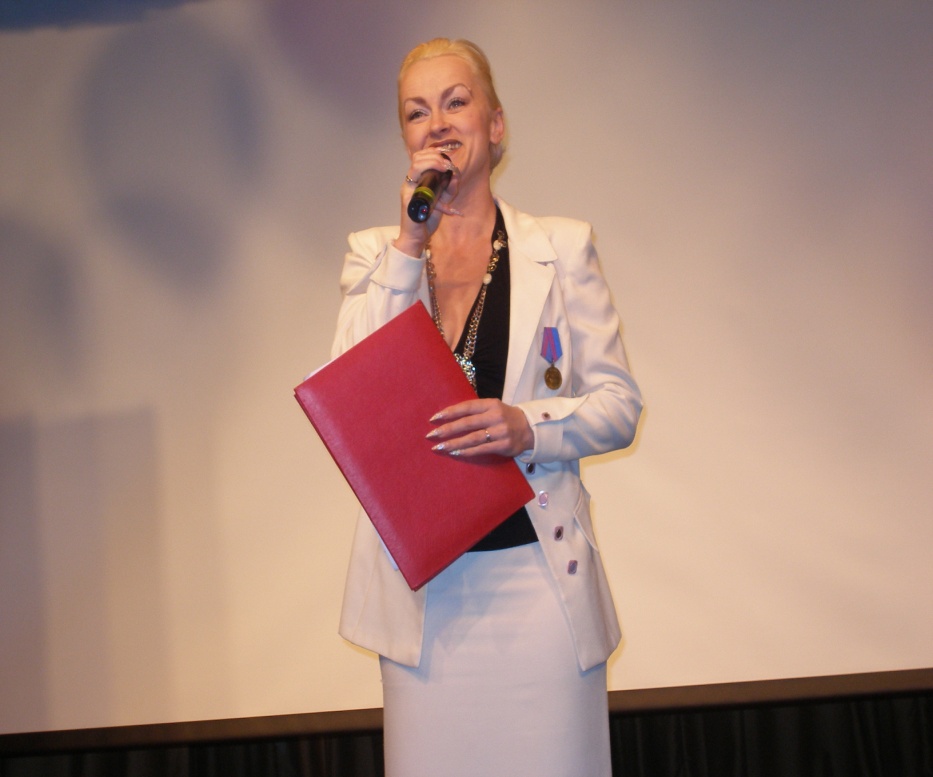 Цель: формирование у обучающихся  высоких гражданских, патриотических, духовно-нравственных и исполнительских качеств
Задачи:
создать информационное пространство о женщинах – солдатках Тегульдетского района;
разработать сценарий мероприятия «Поставьте памятник солдатке»
освоить в учебном процессе произведения, включенные в сценарий;
представить зрительской аудитории запланированное мероприятие;
представить   сценарий мероприятия «Поставьте памятник солдатке» во II региональном фестивале «Урок вне урока
Новизна концертной программы:
элементы патриотического воспитания, предлагаемые на занятиях СЭР «Сказка»,  в рамках работы детско-ветеранского клуба «Страницы истории» в данной программе собраны в единое целое;
 стилистической конвой служат стихи местного поэта, председателя совета ветеранов Администрации Тегульдетского района Соловьевой Татьяны Владимировны, написанные специально для данного мероприятия;
вокальные номера подготовлены Студией эстетического развития «Сказка» МОУДОД Дома детского творчества
Обоснование необходимости данного мероприятия: « Поставьте памятник солдатке»
Патриотическое воспитание сегодня – это социальная потребность Российского  общества.
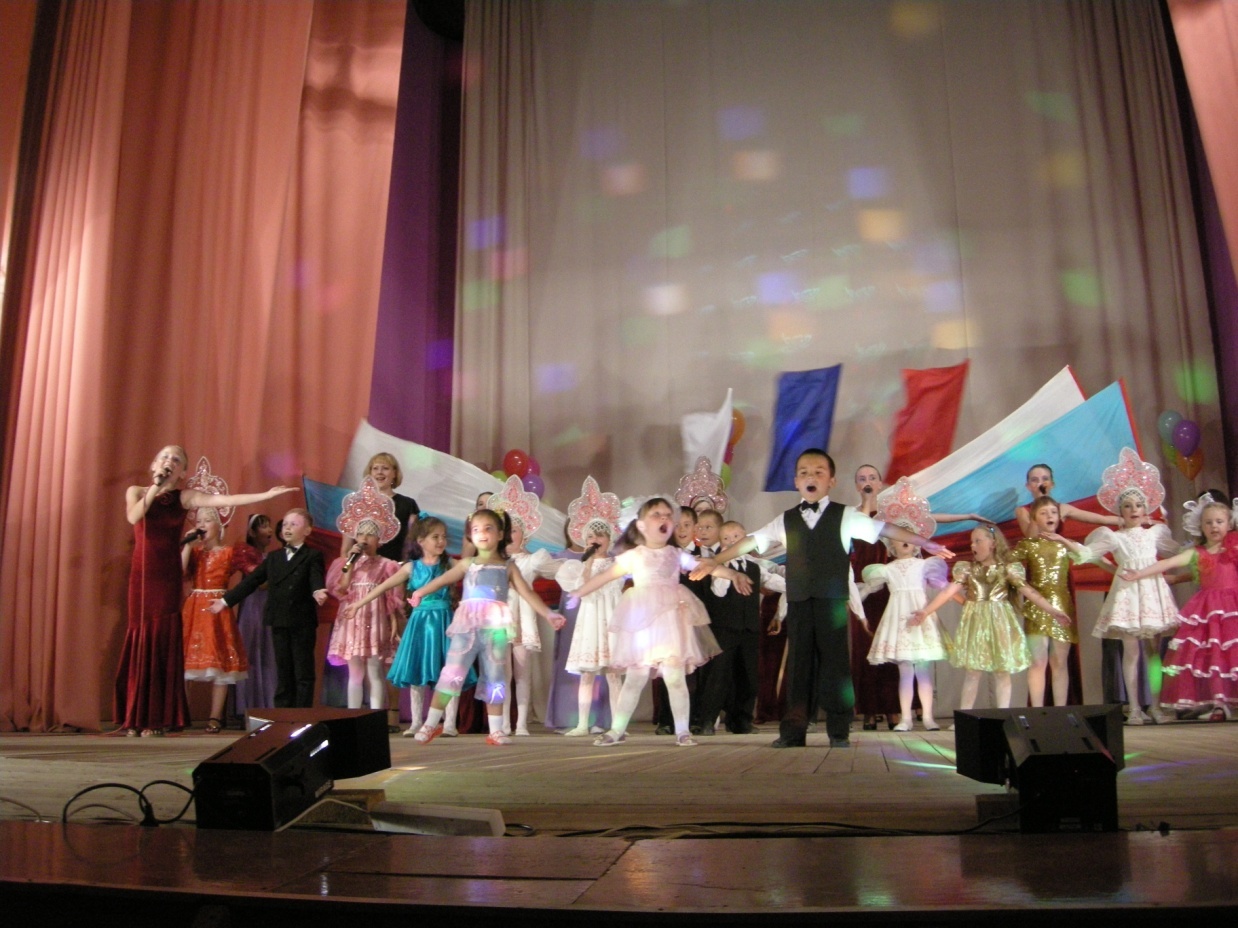 Актуальность данной концертной программы заключается в том:
В процессе подготовки подростки патриотического исследовательского клуба « Страницы истории», собирали материал по краеведению, оформляли презентации и готовили тематические вокальные номера;
В основу исследовательского материала легли реальные судьбы женщин-солдаток Тегульдетского района.
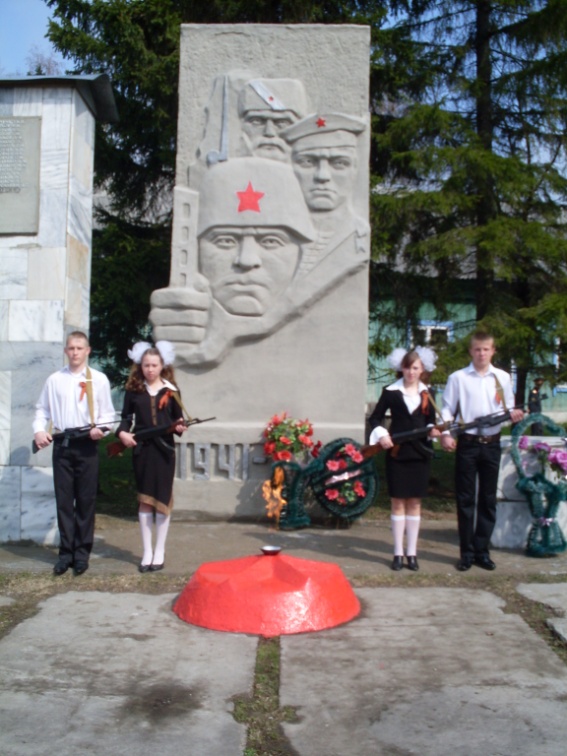 На фронт ушло 2471 человек , погибло на полях сражения 1223 человека.
Война случилась на рассвете- Ушли мужчины воевать.Остались женщины и детив лихой године выживать.Остались женщины-солдатки-на плечи их лег тяжелый трудВзрослели дети- их задатки-Трудились рядом там и тут.Солдатке памятник поставьте ,В войну успевшей овдоветь,И лишь на миг себе представьте,Что ей пришлось перетерпеть.
«Письмо , пришедшее с войны» - исполняет лауреат областных конкурсов В.Шевчук
Поставьте памятник солдатке-Свидетельнице жарких летКогда слезу смахнув украдкой,Она за все несла ответ.За бремя тяжкое, лихое,За хлеб, что в поле на корню;И за солдат, идущих с боем,Встречать победную весну.
«Не отнимайте солнце у детей»- исполняет ансамбль                         « Камертон»-обладатель гран-при конкурса патриотической песни «Песня в строю»
Демочкина Пелагея АлексеевнаВсю жизнь она трудилась в леспромхозе-Одна лишь радость -есть сынок,Начальник тоже и серьезен-Ей подарить двух внуков смог.Еще двух правнуков имеет-Ведь сын ее продолжил род,И укорить никто не смеет-Семья в почете здесь живет.Сынок и внуки обожают,Заботою окружена.Все потому, что точно знают,Ведь мама в жизни так нужна.
Поставьте памятник солдатке-Хранительнице очага,На поле брани в жаркой схватке,Она бросалась на врага.За пядь земли своей Отчизны,И за березку на лугу,Спасала раненые жизни,Указывая путь врагу.
«Белый храм»-слова и музыка В. Тюльканова. Исполняет лауреат 2 степени международного конкурса «Преображение. Праздник весны» в г. Санкт-Петербурге Ольга Муравьева.
Поставьте памятник солдатке,Которая в тылу врага,Все отдавала без остатка-Трудилась день и ночь она.Трудилась на колхозной пашне,Лесоповале, на ветру,Был непосилен труд тогдашний-Вставала рано-поутру.
Гореликова Александра ИвановнаА это сватья ПелагеиИ леспромхоз ее уделДвух дочерей она имеетНа пенсии, но уйма дел.Ведь на руках ее три внука,Кто б их взрастить еще помог?А ей знакомая наука-Трех правнуков еще дал Бог.Так Александра проживает-Ведь молодость продляет век,Окружена теплом, все знают:Она- достойный Человек.
« Кони птицы»- лауреат 1 степени конкурса патриотической песни « Песня в строю»Валерия Мовчан
Поставьте памятник солдатке,Когда постромками звеня,Тащила вместо той лошадкито плуг , то борону сома.Поставьте памятник солдатке, одно нам надо твердо знать-Жизнь не всегда нам стелет гладко-Наш тыл есть Родина и мать.
« Дети войны» – из репертуара  Т. Гверцедели исполняет ансамбль « Фасолька» лауреат 1 степени конкурса патриотической песни « Песня в строю»
На все ее хватало силы,Чтобы свободу отстоять,Родной Отчизны сердцу милой,Врага скорей отбросить вспять.Поставьте памятник солдатке,Одно нам надо твердо знать-Жизнь не всегда нам стелет гладко-Наш тыл есть Родина и мать.
«Россия моя- купола золотые» исполняет Анна Плотникова- лауреат 1 степени конкурса патриотической песни « Песня в строю»
Она труженица тыла и вдоваВетерана умершего рано,Инвалида, память лишь жива,Боль не утихает, как не странно.И живет Ильинична сейчас,Вместе с самым младшим ее сыном.И слывет кудесницей для нас-теплота ее не стынет.Помогает травами и словом,Мазями – готовит их сома,Безвозмездно, потому что кромеДоброты не ведает ума.И сейчас ведет своё хозяйство:Дом , корова и телята есть.У нее нет капельки зазнайства,Нет желанья, чтоб на шею сесть.Так живет сейчас  Ильинична Анютавсеми уважаема она.Дом и двор в порядке и уюте,А в душе всегда поет весна.
Анна Ильинична Казанцева
Поставьте памятник солдаткам,Ушедшим рано в мир иной,И всем живым, кто многократноБлагословение шлет весной.Поставьте памятник солдатке,Вы все живые на земле,Себя отдавшей без остатка,Чтобы страну поднять с колен.
«Попурри песен военных лет»- исполняет ансамбль «Камертон» – обладатель гран-при конкурса патриотической песни «Песня в строю»
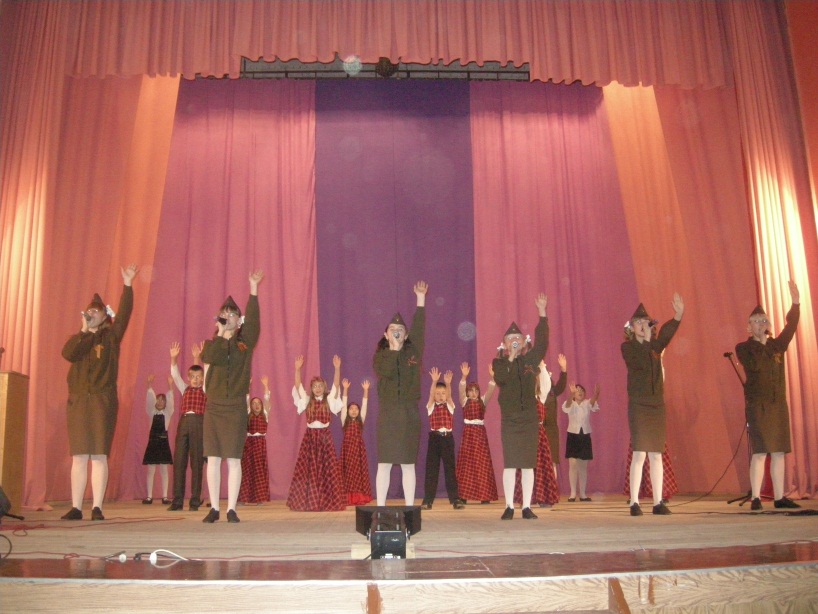 Врагу, поверженному амба,Прекрасно мы с тобой живем,Свободно дышим, дифирамбыСолдатке- женщине поем.
«Ты помни никогда ,не забывай»- исполняет ансамбль                          « Талисман» лауреат 2 степени конкурса патриотической песни « Песня в строю»
Чтоб народ не страдалЧтобы не было жертв,Чтобы не было вдов и сирот,Чтоб не дрогнул землицы натруженный нерв,чтобы твердо стоял наш оплот,Мы войне скажем: «Нет»А врагу наш ответ-« Не уступим земли мы не пяди».Пусть горит солнца свет-Наших дедов заветМы исполним грядущего ради.
Солдатке памятник солдатке-Не только из гранитных плит-В своих сердцах навек оставьтеЖивую память, как гранит.
« Я хочу, чтобы не было больше войны» исполняет лауреат 1 степени областного конкурса « Красота спасет мир», лауреат 1 степени регионального конкурса детского творчество « Хрустальные звездочки», лауреат 2 степени международного конкурса» Преображение. Праздник весны» в г. Санкт- Петербурге Валерия Мовчан.
Спасибо за внимание